Pengenalan Adobe Flash
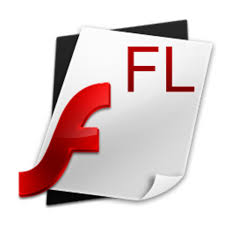 Noni Agustina
Adobe Flash
Program aplikasi yang digunakan untuk membuat animasi kartun, web, tutorial, dan media interaktif.

 Dalam pengembangan media belajar dapat menggunakan aplikasi adobe flash.
Jendela Kerja Adobe Flash
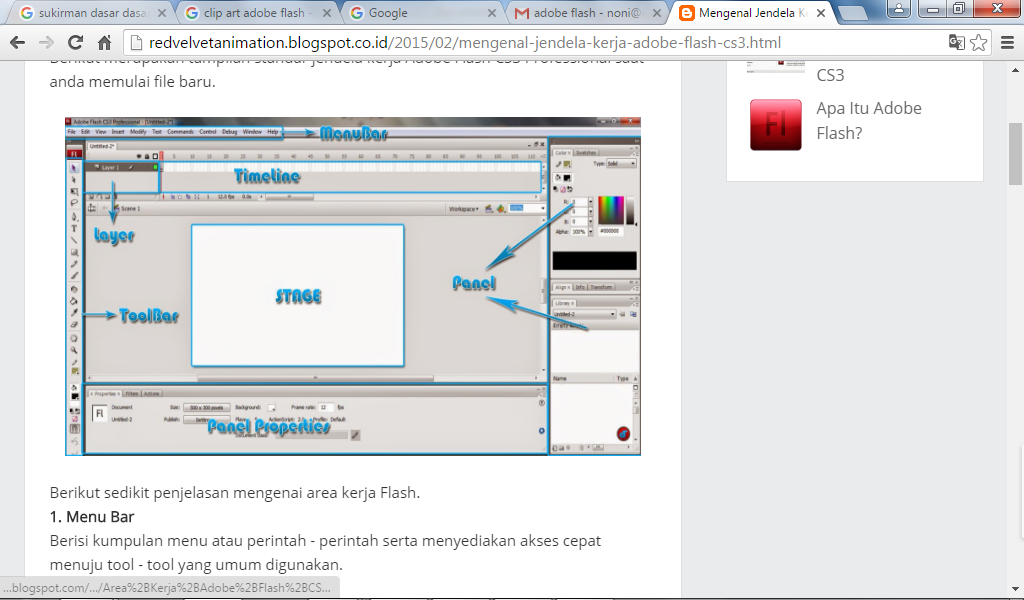 Flash Toolbox
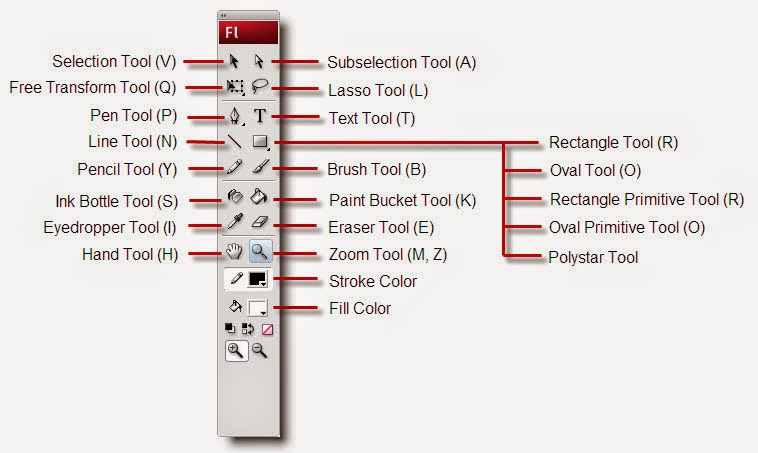 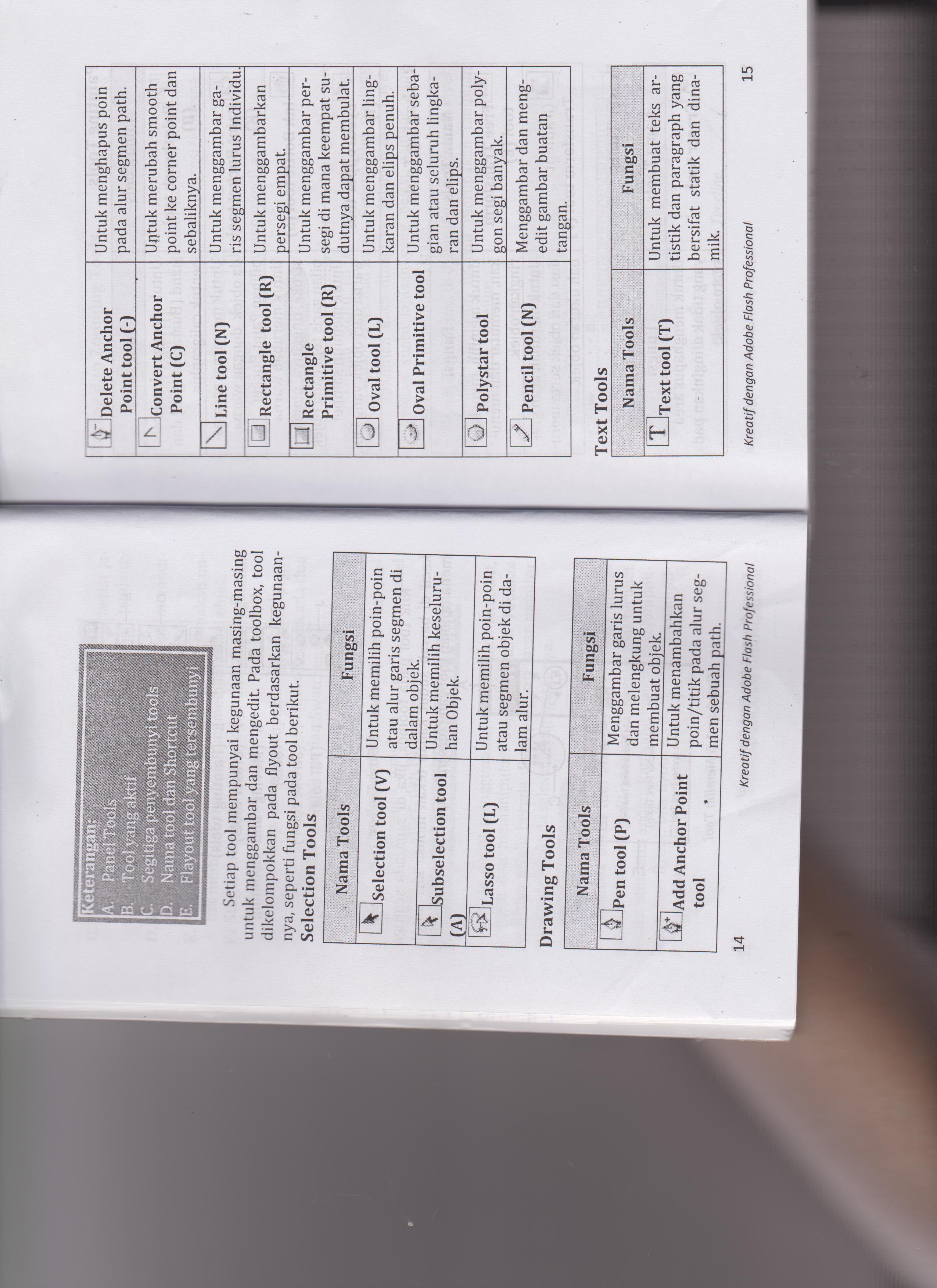 Fungsi
 Flash Toolbox
Fungsi 
Flash 
Toolbox
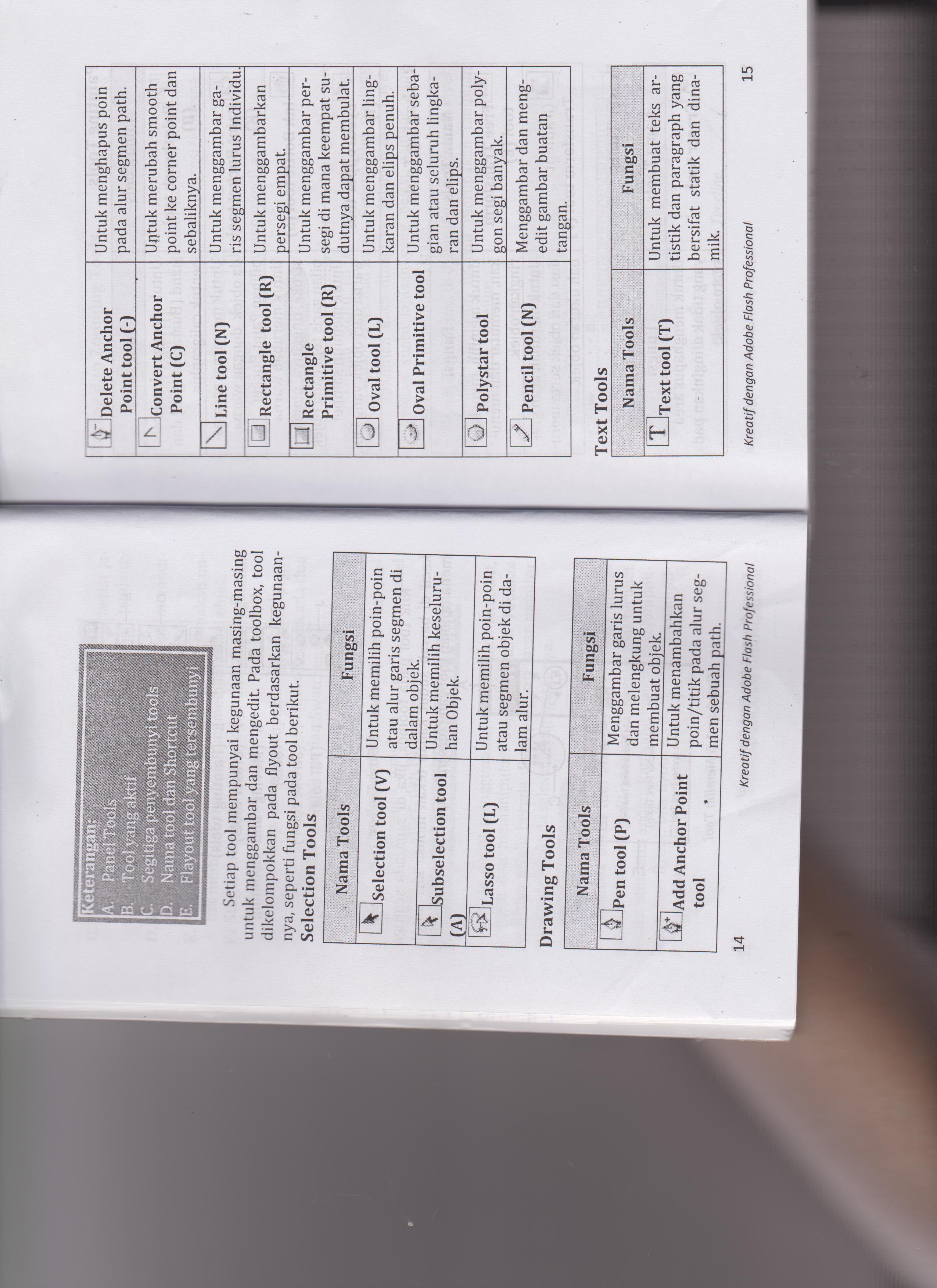 Timeline
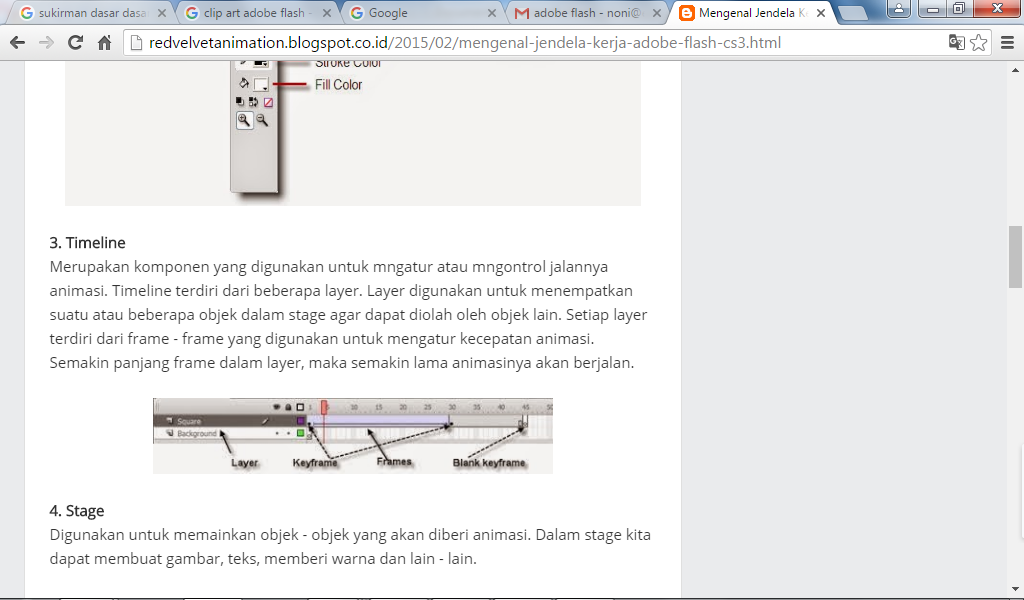 Timeline berfungsi untuk mengatur jalannya animasi
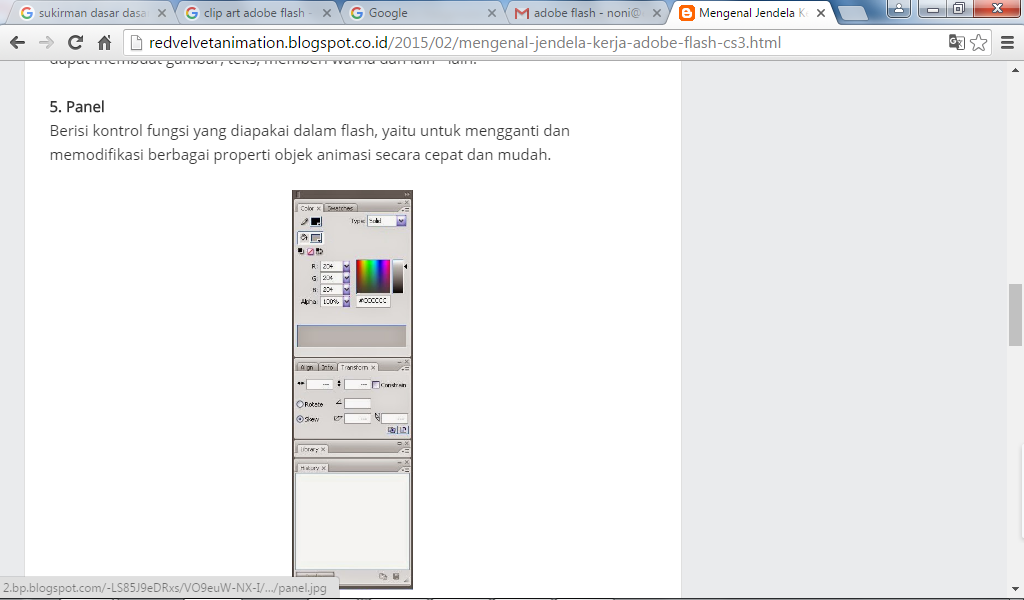 Panel
berfungsi untuk memodifkasi 
objek animasi
DAFTAR PUSTAKA
Suhendi, Edi. 2009. Kreasi dengan adobe flash profesional. Bandung: Yrama Widya

Sudirman. E-Trik Flash MX 2004. Dasar-dasar animasi kartun flash. Maxicom